Le Patologie
Mitocondriali
Parte III
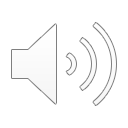 Comparsa dei sintomi e età dei soggetti
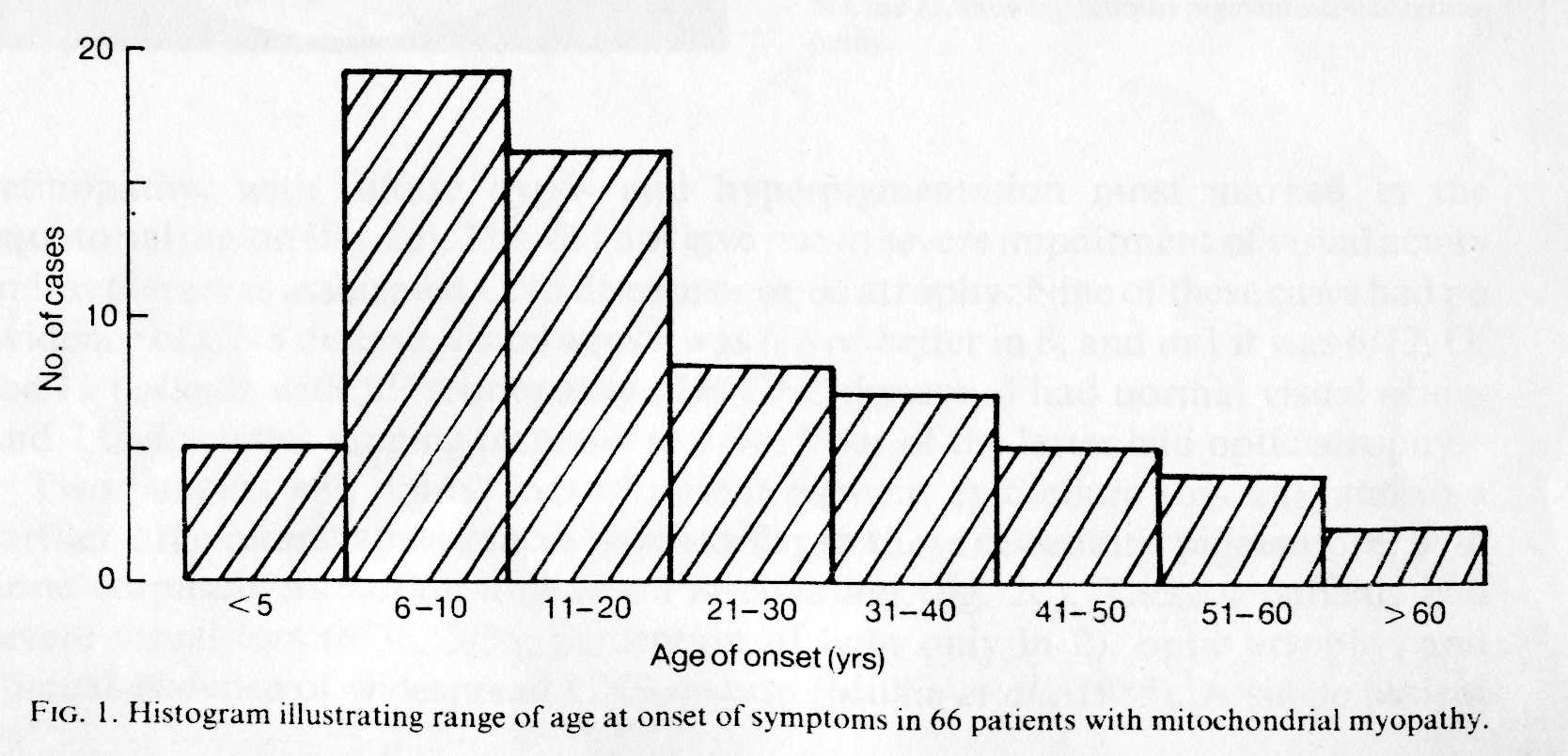 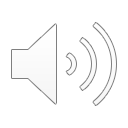 Eterogeneità delle caratteristiche cliniche
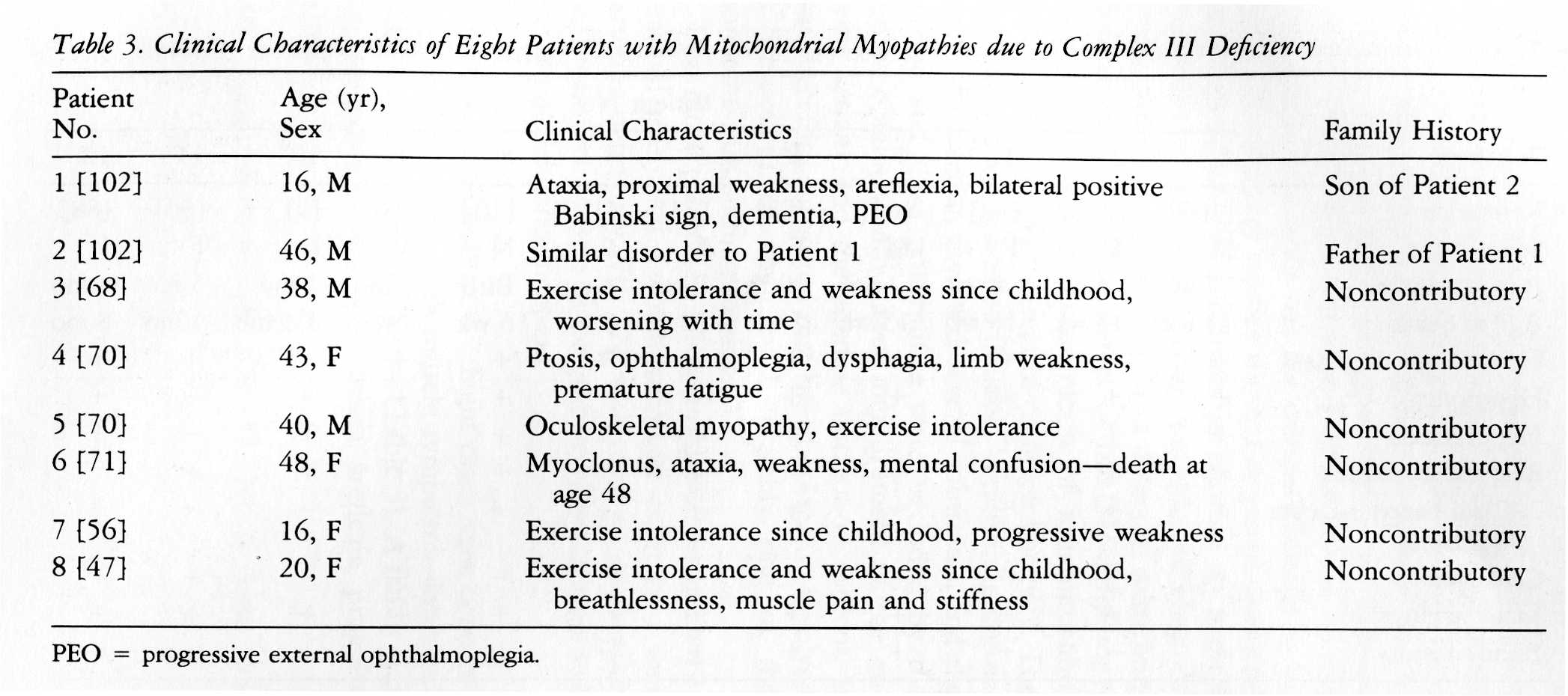 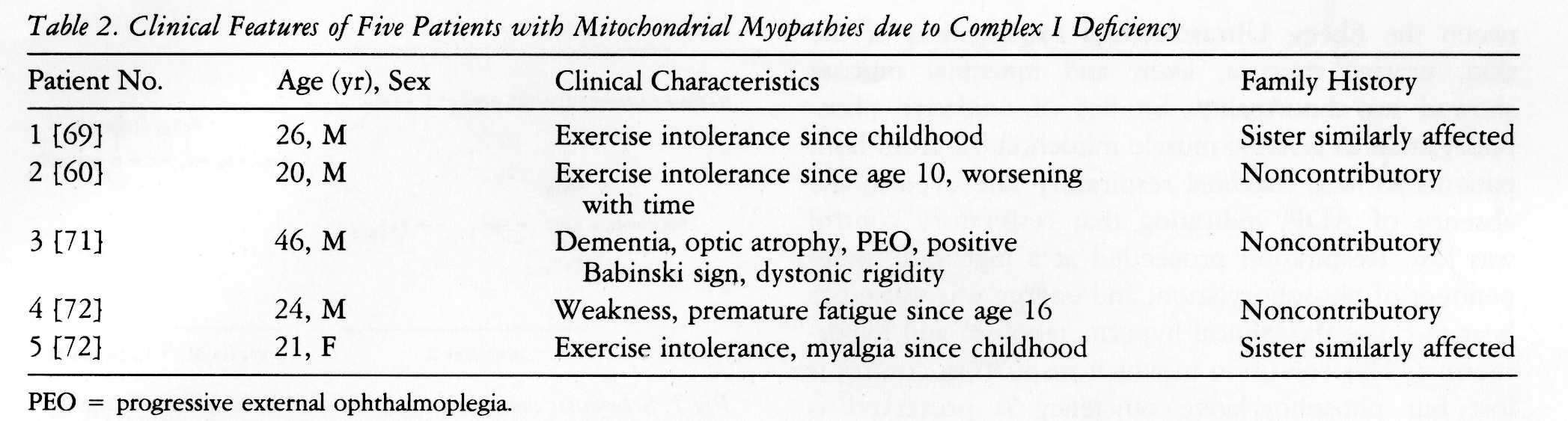 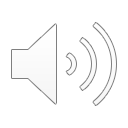 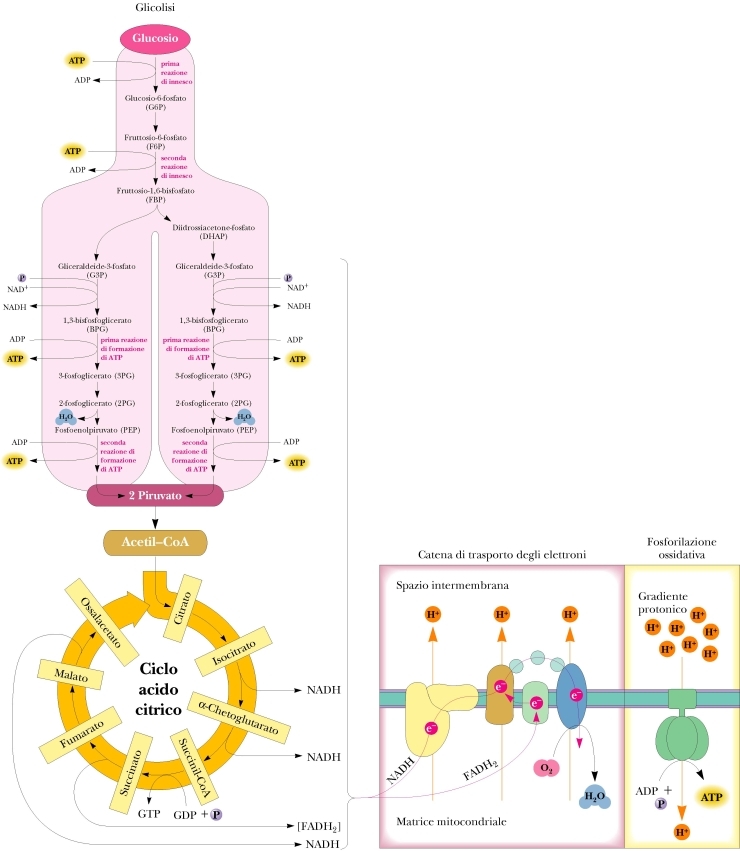 Le vie metaboliche di produzione dell’energia
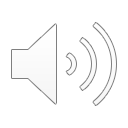 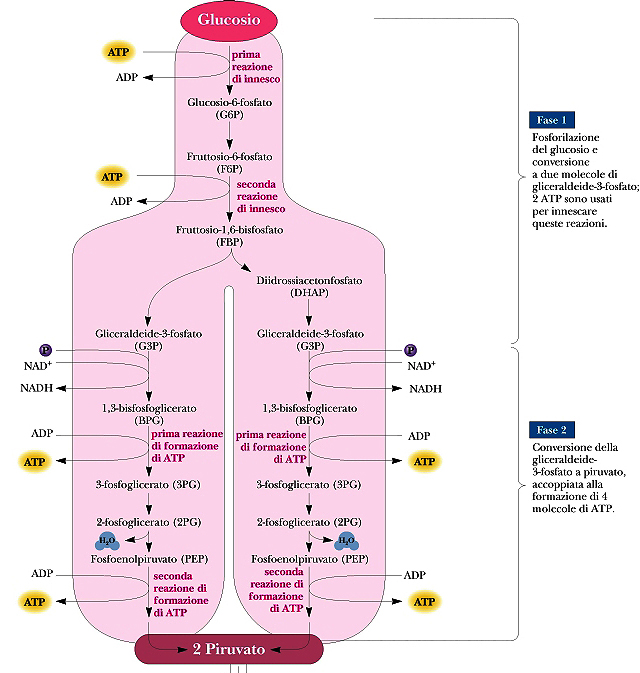 La fermentazione lattica
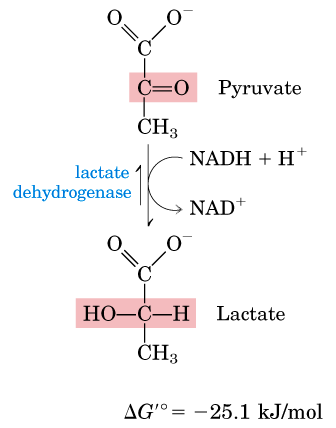 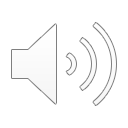 Livelli di acido lattico sierico in pazienti con miopatie mitocondriali
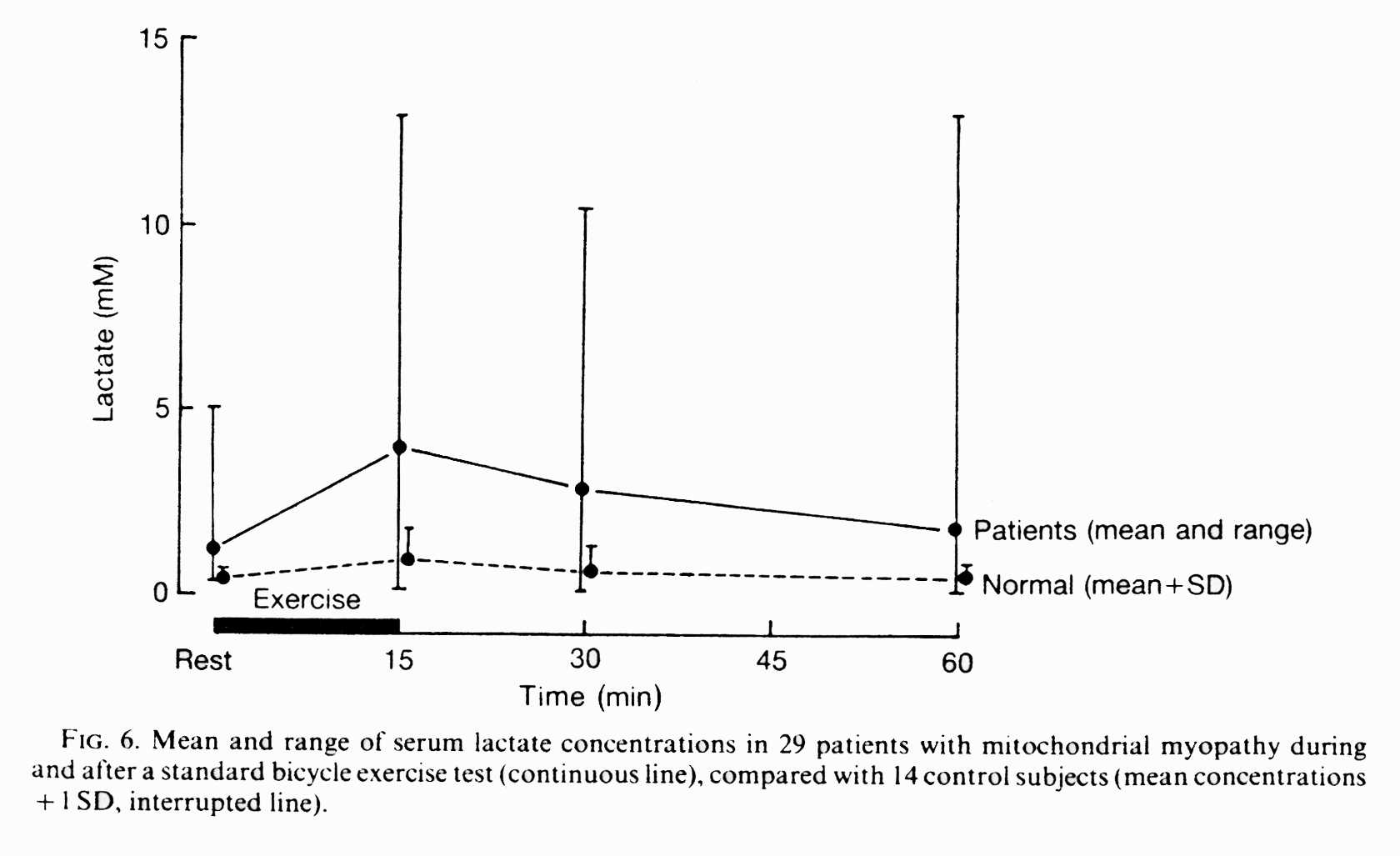 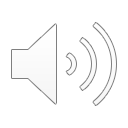 Caratteristiche degli isoenzimi della lattico deidrogenasi
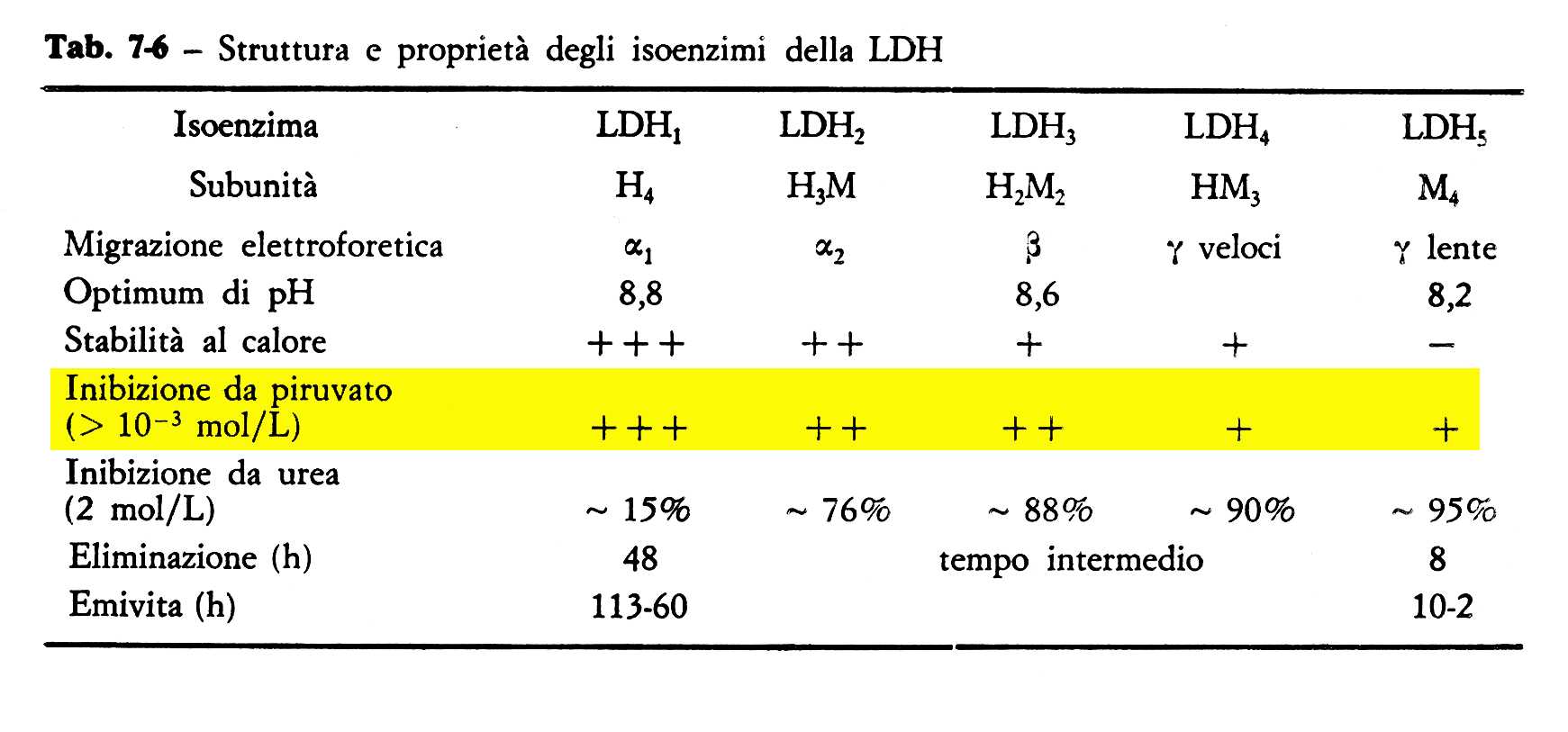 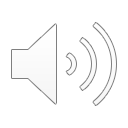 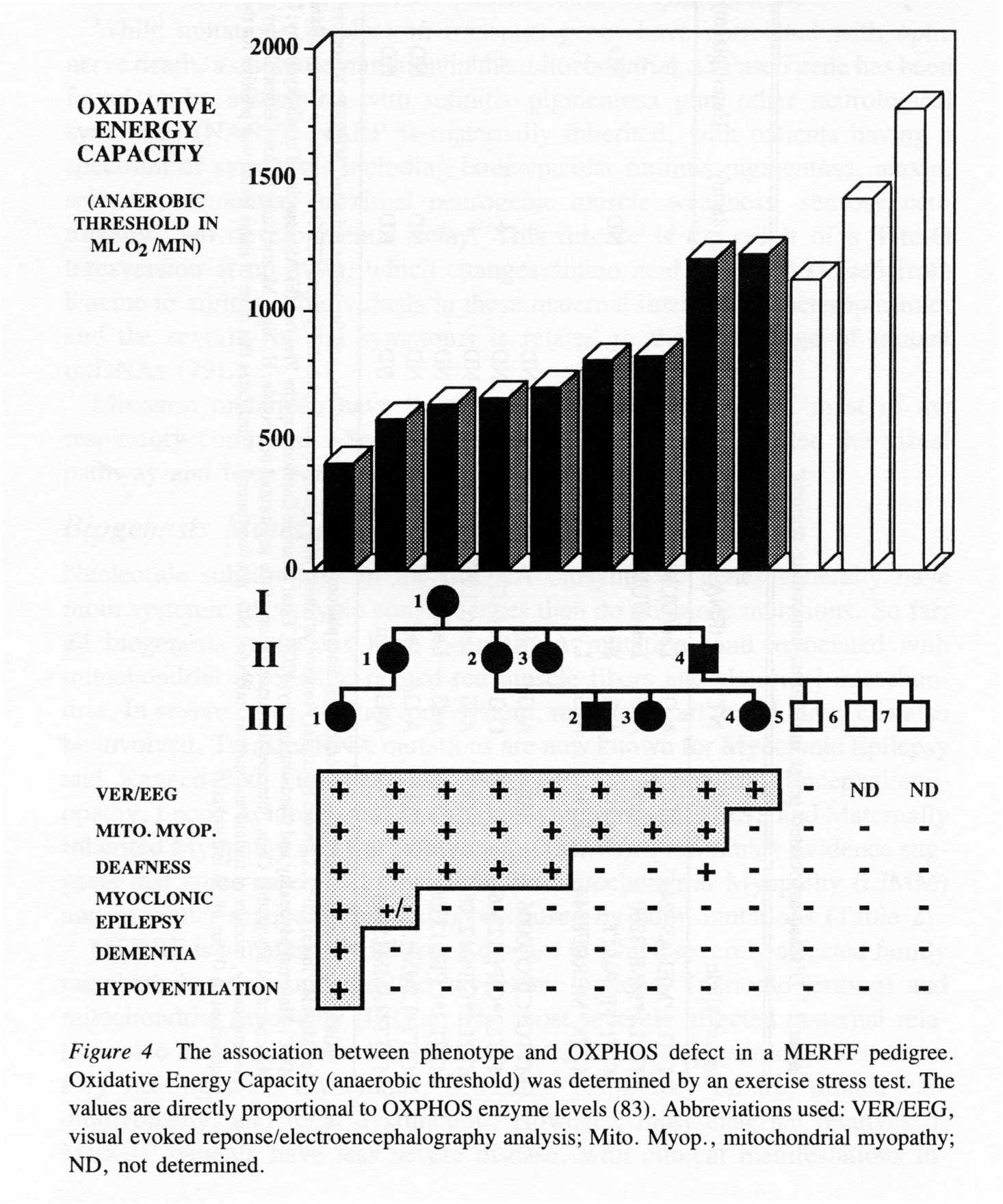 Associazione tra fenotipo e difetto della fosforilazione ossidativa. La determinazione della capacità energetica ossidativa o soglia anaerobica evidenzia l’eterogeneità del fenotipo patologico.
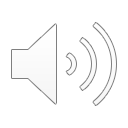